Анализ методики оценки государственных программ Российской Федерации
Балакирев Владимир  - 
консультант по оценке программ, компания, 
«Процесс Консалтинг», г. Москва, РФ
История внедрения программного подхода в практику государственного управления РФ
Первый этап 1991-2004. Создание правовых основ применения программного подхода
Первые законодательные акты, регламентирующие применение программного подхода
Три Постановления Правительства РФ о Порядке разработки и реализации федеральных целевых программ
Только в 2003 г. указано на необходимость проведения «оценки эффективности результатов влияния целевых программ»
Методология  проведения оценки не определена
Использование некорректного термина «целевая программа»
История внедрения программного подхода в практику государственного управления РФ
Второй этап 2004-2010. Программы – это один из инструментов бюджетирования, ориентированного на результат.
Реформа бюджетного процесса: переход от управления затратами к управлению результатами
Требование к ФЦП: наличие системы показателей, необходимых для измерения результатов
Программа – технический инструмент для бюджетирования, ориентированного на результата
Требование создать единую методику оценки госпрограмм РФ
Практика реализации национальных проектов противоречила идеям бюджетной реформы
История внедрения программного подхода в практику государственного управления РФ
Третий этап 2012-… Внедрение программного подхода в практику государственного управления РФ и оценки эффективности государственных программ
Порядок разработки, реализации и оценки эффективности государственных программ Российской Федерации
Методические указания по разработке и реализации государственных программ Российской Федерации: развернутое описание методики оценки эффективности
Началось внедрение нового Порядка и Методических указаний
Вместо «ФЦП» используется термины «Государственные программы РФ» - маленькая победа! Программы стали разделять на подпрограммы.
Методика оценки эффективности государственных программ РФ
Внутренняя оценка: проводит ведомство - ответственный исполнитель программы. 
Предварительная оценка, промежуточная оценка. Финальная оценка и оценка влияния не упоминаются.
Основной подход – измерение значений целевых индикаторов: цели/задачи, использование средств, исполнение планов действий. Индикаторная оценка.
Смесь: оценка программ + оценка экономической эффективности + рутинные процедуры контроля
В качестве индикаторов предпочитаются статистические показатели
Мониторингом называется ежемесячная отчетность о реализации запланированных мероприятий
Схема проведения оценки эффективности государственных программ РФ
1. Сбор данных: первичная информация о значении целевых показателей, данные об использовании денежных средств, информация о проведенных мероприятиях
2. Анализ данных: рассчитываются следующие сводные индикаторы «оценки»:
Степень реализации мероприятий (для каждой подпрограммы) =
число мероприятий выполненных в полном объеме
общее число запланированных мероприятий
Степень соответствия запланированному уровню затрат (для каждой подпрограммы) =
фактически произведенные расходы
плановые значения расходов
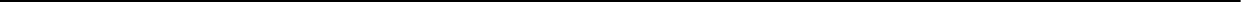 Схема проведения оценки эффективности государственных программ РФ
2. Анализ данных: рассчитываются следующие сводные индикаторы «оценки» (продолжение):
Эффективность использования средств федерального бюджета (для каждой подпрограммы) =
Степень реализации мероприятий
Степень соответствия запланированному уровню затрат
Степень реализации государственной программы последовательность расчетов:
Степень достижения целей и задач подпрограммы (для каждого индикатора) =
достигнутое значение индикатора
плановое значение индикатора
Схема проведения оценки эффективности государственных программ РФ
Степень реализации государственной программы последовательность расчетов:
Степень достижения целей и задач госпрограммы (для каждого индикатора) =
достигнутое значение индикатора
плановое значение индикатора
3. Степень реализации государственной программы =
(∑Степень достижения целей и задач подпрограммы + ∑Степень достижения целей и задач госпрограммы)
Общее число целевых индикаторов подпрограмм и программы
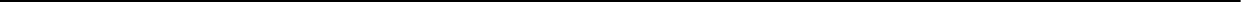 Схема проведения оценки эффективности государственных программ РФ
Эффективность реализации госпрограммы последовательность расчетов:
1. Степень реализации подпрограммы =                           ∑Степень достижения целей и задач подпрограммы 
число индикаторов подпрограммы
2. Эффективность реализации подпрограммы (для всех ПП) =             Степень реализации подпрограммы * Эффективность использования средств федбюджета подпрограммы
3. Эффективность реализации госпрограммы =  0,5 * Степень реализации государственной программы +  0,5 * ∑Эффективность реализации подпрограммы * коэфф-т значимости подпрограммы
количество подпрограмм
Схема проведения оценки эффективности государственных программ РФ
Итог:
Значение эффективности реализации как подпрограмм, так и программы в целом: 
не менее 0,9 – высокая эффективность 
не менее 0,8 – средняя
не менее 0,7 – удовлетворительная
В остальных случаях эффективность реализации признается неудовлетворительной.
Схема проведения оценки эффективности государственных программ РФ
3. Подготовка отчета: ежегодно готовит ответственный исполнитель программы. В Указаниях описана структура отчета.
Значения сводных индикаторов и первичная информации.
Выводы и рекомендации.
4. Использование данных: Исполнитель госпрограммы направляет отчет в Министерство экономического развития РФ и Министерство финансов РФ. Подготовка финальных рекомендации. 
Проекты решений относительно дальнейшего хода программы и использования денежных средств, выделенных на ее реализацию. 
Предлагаемые решения рассматриваются Правительством РФ.
Сильные стороны методики оценки эффективности государственных программ РФ
Директивность требования проводить оценку всех государственных программ (кроме программы вооружений)
Включение порядка проведения оценки в описание порядка разработки и реализации программы
Использование промежуточной оценки, публикация промежуточных результатов оценивания
Компактность предоставления результатов оценки
Сильные стороны методики оценки эффективности государственных программ РФ
Использование существующей, относительно независимой системы сбора первичной информации – государственная статистика
Относительно низкая стоимость проведения оценки.
Использование результатов оценки. Требование анализировать, объяснять отклонения реального исполнения программы от запланированного, выводить рекомендации, теоретическая возможность закрыть несостоятельную программу.
Результаты внутренней оценки проверяются Минфином и Минэкономразвития РФ
Слабые стороны методики оценки эффективности государственных программ РФ
Для анализа причин возможных отклонений от плановых значений показателей или от планов реализации программы может не хватать информации. Использование других подходов к оценке не предусмотрен. 
Использование преимущественно количественных данных для принятия решения об эффективности или неэффективности программы несет риск манипулирования данными при сборе и предоставлении первичной информации. 
Формальность агрегирования данных оценки, не позволяет делать обоснованные выводы о достижении целей программ.
Слабые стороны методики оценки эффективности государственных программ РФ
В основе анализа эффективности использования денежных средств программы лежат представления о том, что запланированное соотношение выделенных на реализацию программы ресурсов и запланированных результатов  является наиболее эффективным. Оценка эффективности сводится к оцениванию соответствия достигнутых значений целевых показателей их плановым значениям.
Представления о достижения цели и задачи программы редуцируются до перечисления количественных значений целевых индикаторов.
Слабые стороны методики оценки эффективности государственных программ РФ
При использование в качестве индикаторов преимущественно статистических показателей не учитывается методика сбора статистических показателей, ригидность их изменения, непроработанность "теории изменения" этих показателей (цепочки причинно-следственных связей), не всегда корректно учитывается смысл и предназначение статистического показателя
Отсутствие важных для реализации социальных программ показателей в системе государственной статистики
Примеры
История с ЕГЭ… Отказ от использования индикатора.
Л.П. Суханова, Н.Н. Бушмелева, З.Х.Сорокина Младенческая смертность в России с позиций достоверности ее регистрации.  http://vestnik.mednet.ru/content/category/5/63/30/lang,ru/ 
Индикаторы фальсификации показателей младенческой смертности (младше одного года на 1000 родившихся): 
1. Колебания показателей МС по годам, превышающие 5%;
2. Доля умерших детей и родившихся мертвыми массой тела 1000-1499г больше их доли в весовой группе 500-999г;
3. Доля мертворождаемости в структуре перинатальной смертности в весовой категории 1000-1499 меньше, чем в весовой категории 500-999г;
4.«Старение» младенческой и неонатальной смертности – относительный рост старших возрастных групп (постнеонатальной и поздней неонатальной) при уменьшении доли младших;
5. Продолжающийся рост доли доношенных детей и детей физиологической массы тела в структуре умерших новорожденных.
Примеры
Счетная Палата Российской Федерации. Информация по итогам экспертиза госпрограмм Российской Федерации. 16 сентября 2014 года. http://audit.gov.ru/activities/bulleten/796/ 
Проведена экспертная оценка описаний  государственных программ и отчетов об их выполнении. Выявлены типичные недоработки:
Нарушения и разрывы в описании логики программ
В Программы включена текущая деятельность ведомства
Значения целевых индикаторов не соответствуют значениям, определенным государственными стратегическими документами
Коррекция ранее установленных  значений целевых показателей
Изменение наименования целевых показателей 
Первичная информация поступает не в полном объеме и не от всех участников
Расхождение достигнутых значений целевых показателей со значениями, представленными органами статистики
Нет ни одного указания на причины отклонений от плановых значений
Что делать?
Отказаться от расчета обобщающих «оценок» и даже от попыток искать единые индикаторы для всех государственных программ
Открыть возможность использовать разные подходы к проведению оценки
Выделить людей и ресурсы на осуществление оценки и мониторинга, четко разделить обычные процедуры контроля и процедуры мониторинга и оценки
Регламентировать проведения анализа причин отклонений от целевых значений индикаторов, рассматривать альтернативные объяснения
Признать право разработчиков и исполнителей программ на ошибки и право на обоснованное изменение реализуемой программы
Начать экспериментировать с современными методами расчетов экономической эффективности социальных программ